МАДОУ Исетский детский сад «Ивушка»
Организация работы с детьми по обучению грамоте



Из опыта работы 
воспитателя подготовительной группы 
Исаевой Л.А.
«Речевое развитие»
Лексическое развитие
Звуковая культура речи
Грамматический строй речи
Связная речь
Подготовка к освоению детьми письменной формы речи (письмо и чтение)
 Развивающая речевая среда.
 Формирование словаря.
Задачи:
расширение, обогащение и активизация словарного запаса детей; 
формирование грамматического строя речи ребёнка; 
совершенствование навыков устной связной речи, монологической и диалогической  
 создание речевых высказываний различных типов: описания; рассуждения; повествования
Основные методы, используемые при реализации программы:
наглядные: показ и рассматривание картин, наблюдение, показ образца задания;
 практические: упражнения, игровой метод, моделирование, работа с раздаточным материалом, работа в тетрадях; 
 словесные: устное изложение, беседа, рассказы детей, чтение худ. литературы.
Принципы используемые в работе
принцип наглядности
принцип доступности
принципы систематичности, последовательности и постепенности
Работа по тетрадям
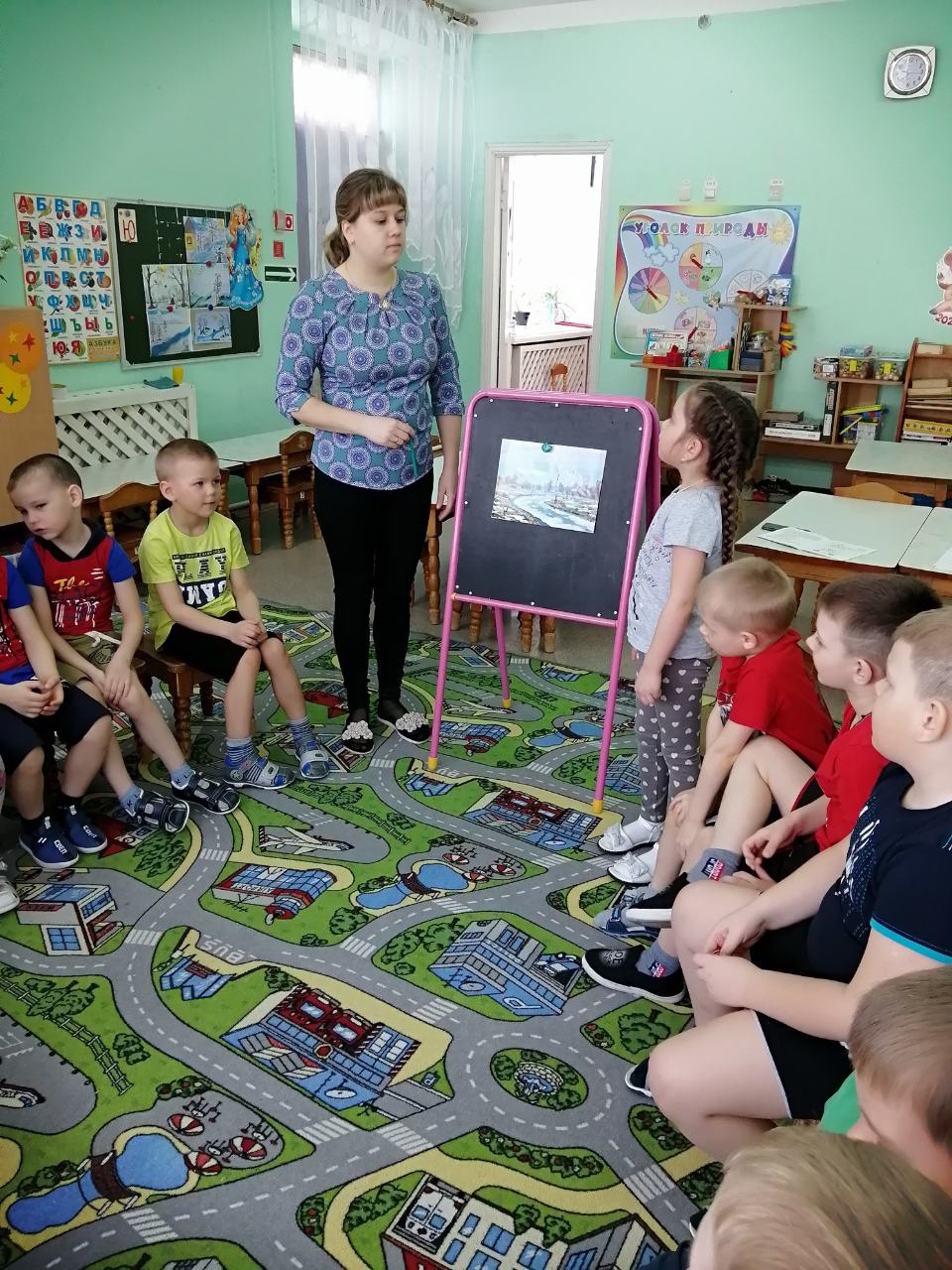 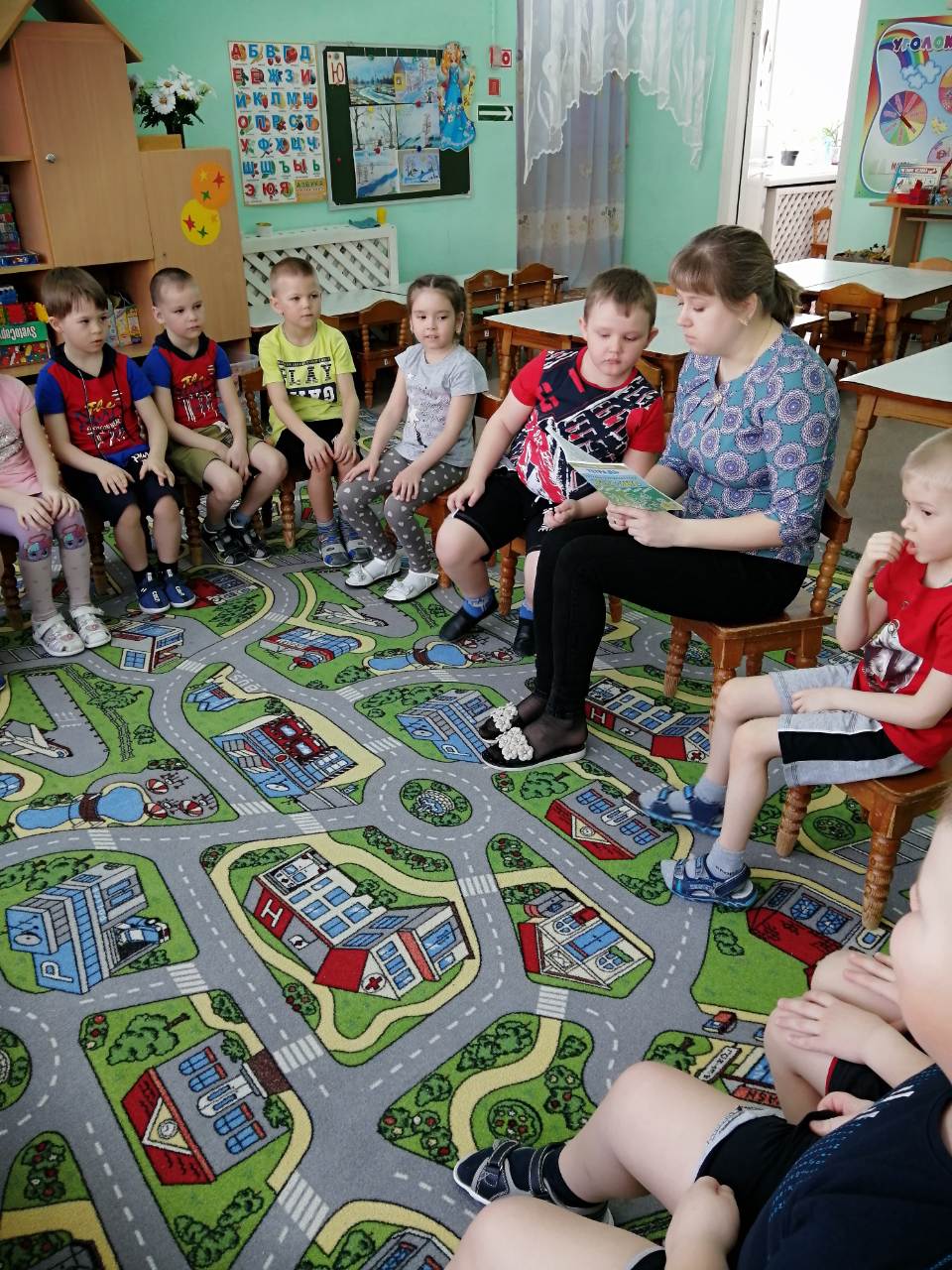 Обсуждаем прочитанное
В свободное от занятий время
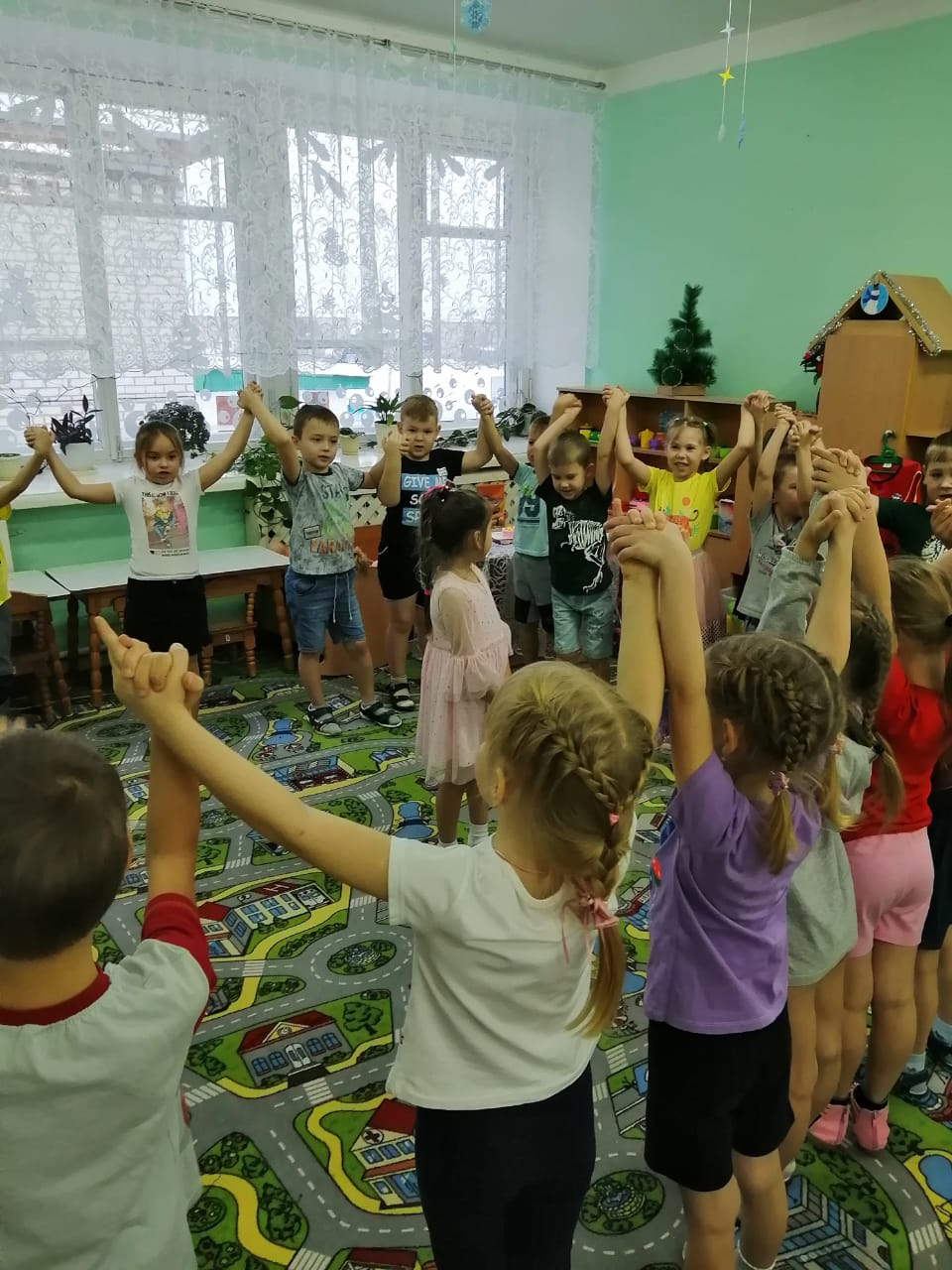 Театрализованная деятельность
Опытно- экспериментальная деятельность
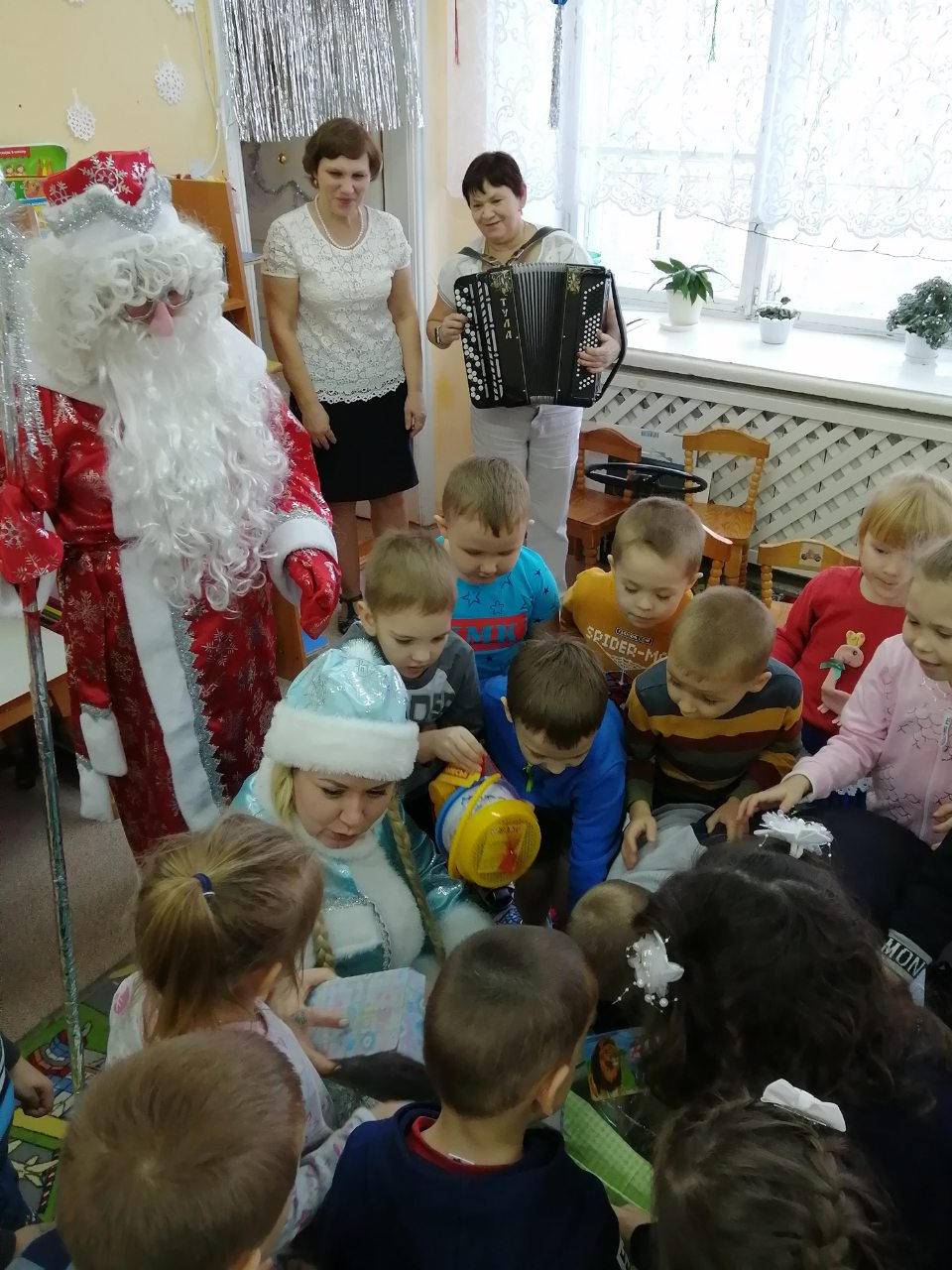 Дед Мороз пришел  
в гости к нам
Планируемые показатели развития детей
• различают жанры литературных произведений;
    • называют любимые сказки и рассказы;
    • знают наизусть 2–3 любимых стихотворения, 2–3 считалки, 2–3 загадки;
    • называют двух-трех авторов и двух-трех иллюстраторов детских книг;
    • выразительно читают стихотворение;
   • пересказывают отрывок из сказки, рассказа.
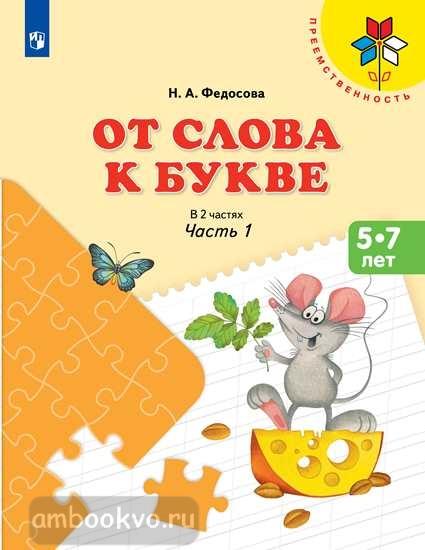 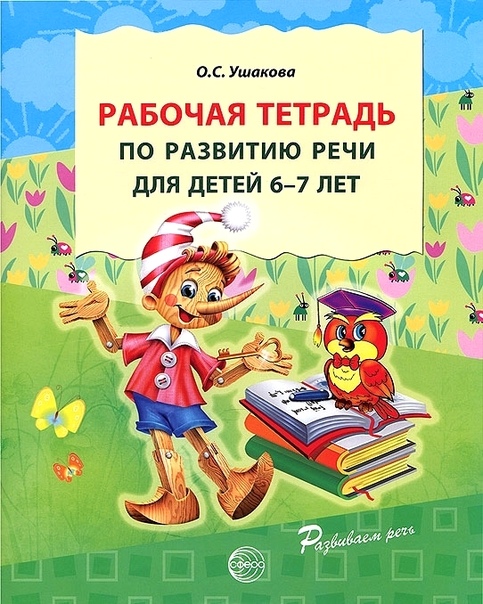 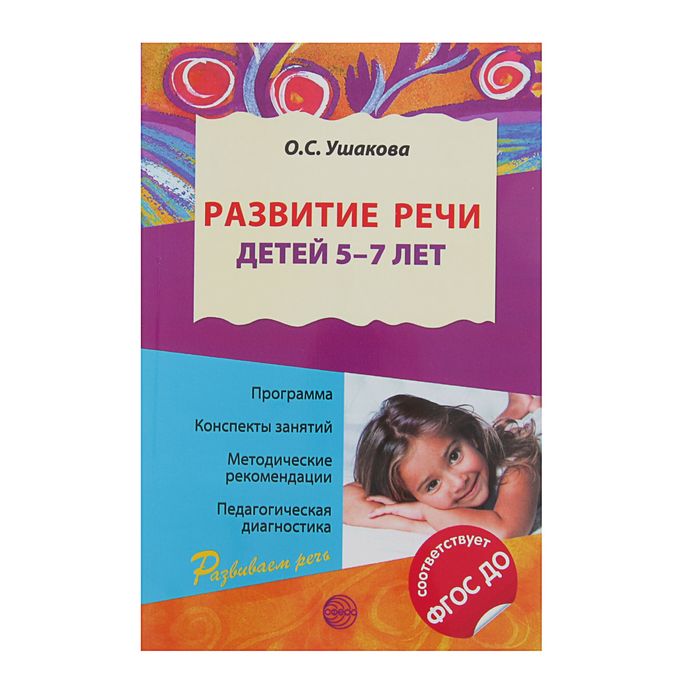 Основная форма организации работы с детьми - фронтальные занятия с осуществлением дифференцированного подхода  при выборе методов обучения в  зависимости от  возможностей детей. Занятия строятся в занимательной, игровой форме.
Работа с родителями
выпуск буклета «Игры на обучение грамоте.», практические советы по использованию игр в домашних условиях.
консультация «Игры для развития речи и мышления дошкольников»
знакомство родителей с играми по обучению грамоте,  развитию памяти и мышления дошкольников
вовлечение родителей в работу по обучению детей грамоте и подготовке их руки к письму.
выставка методической литературы по обучению детей чтению.
участие в районом конкурсе, организованном газетой Заря, и представление  проектов в группе.
участие в олимпиадах, викторинах, конкурсах.
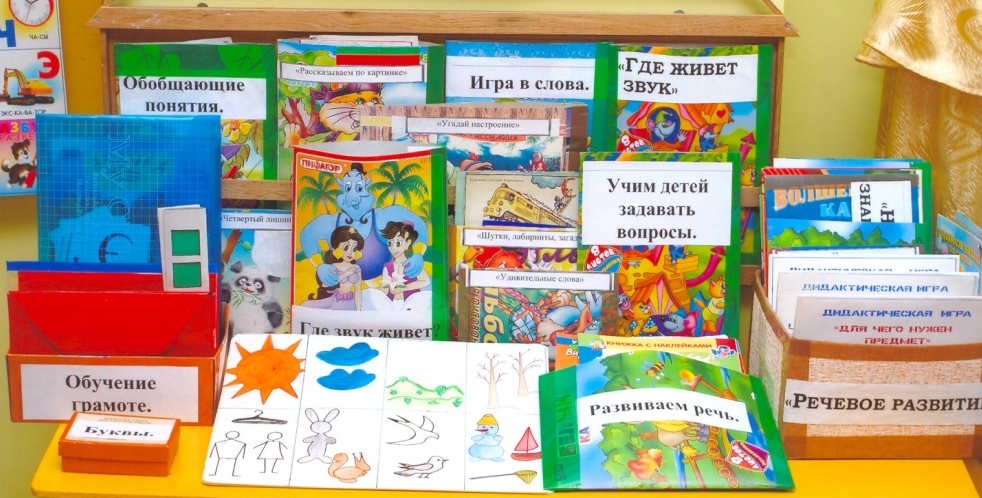 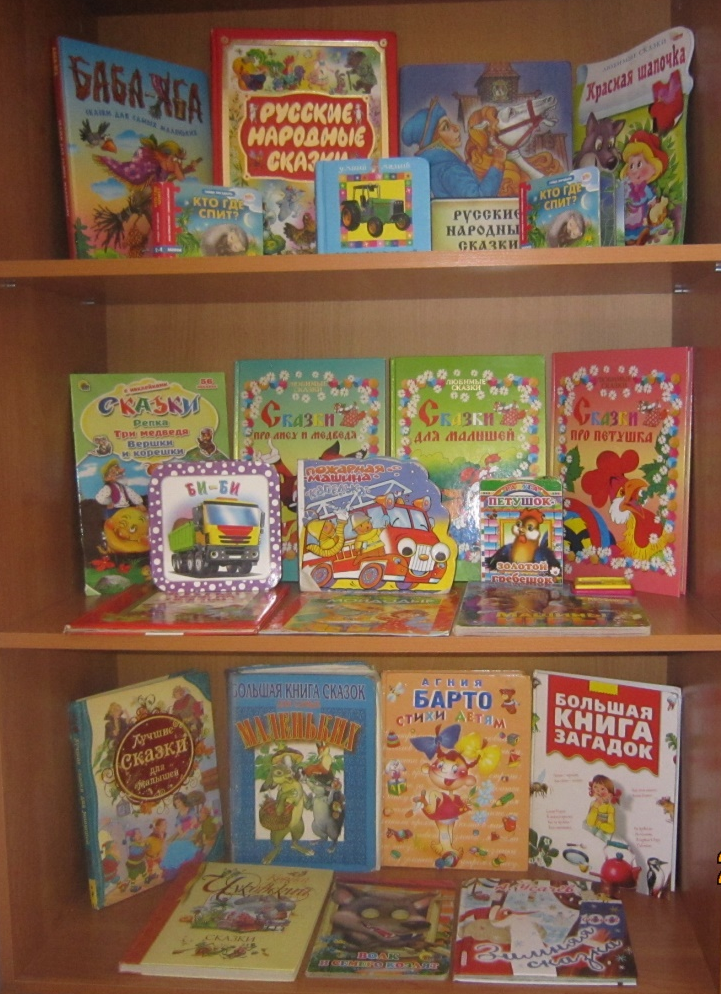 Мы играем
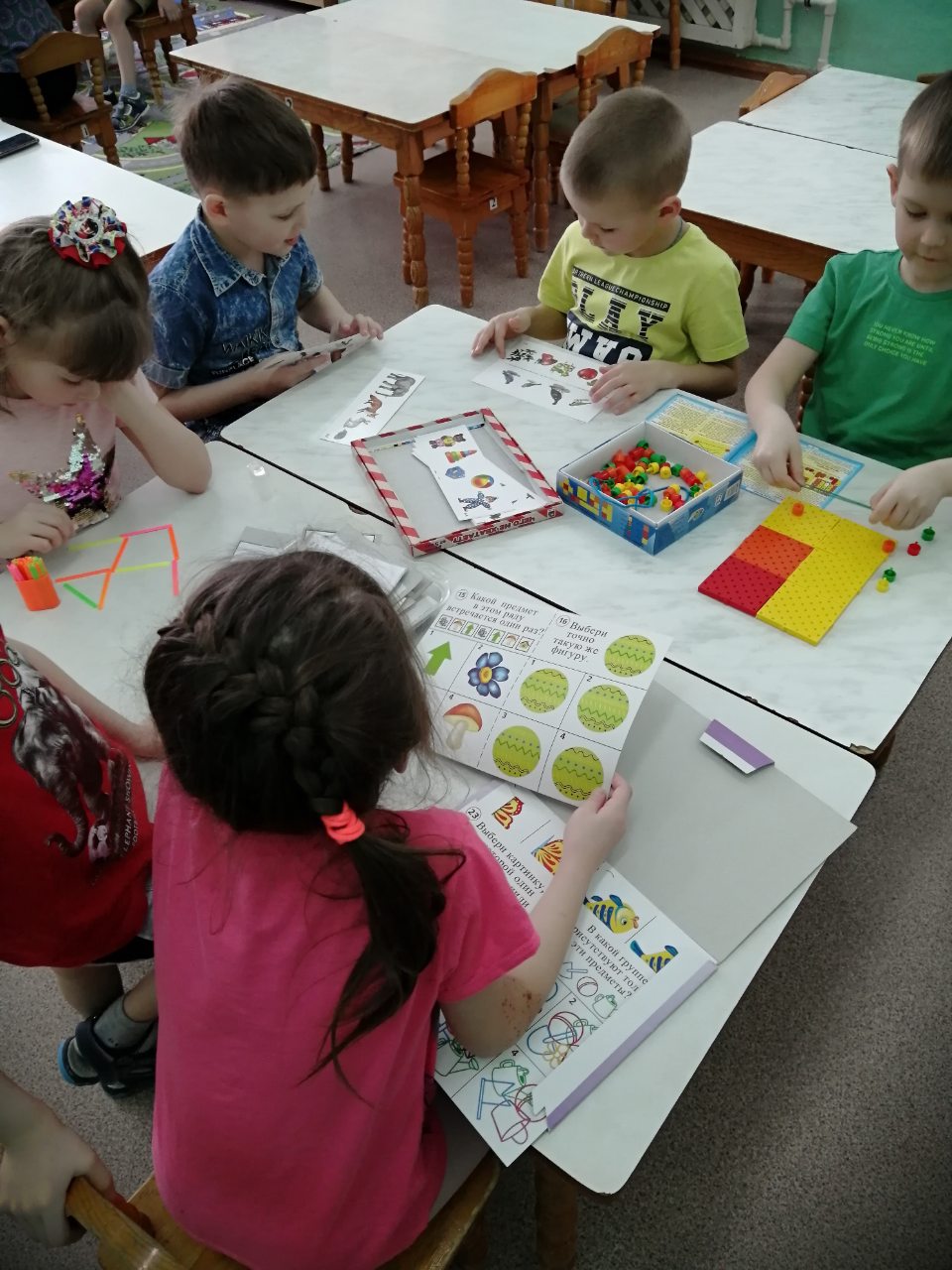 Готовность детей к обучению грамоте – это личные качества ребёнка, уровень его умственного и физического развития.
Спасибо за внимание!